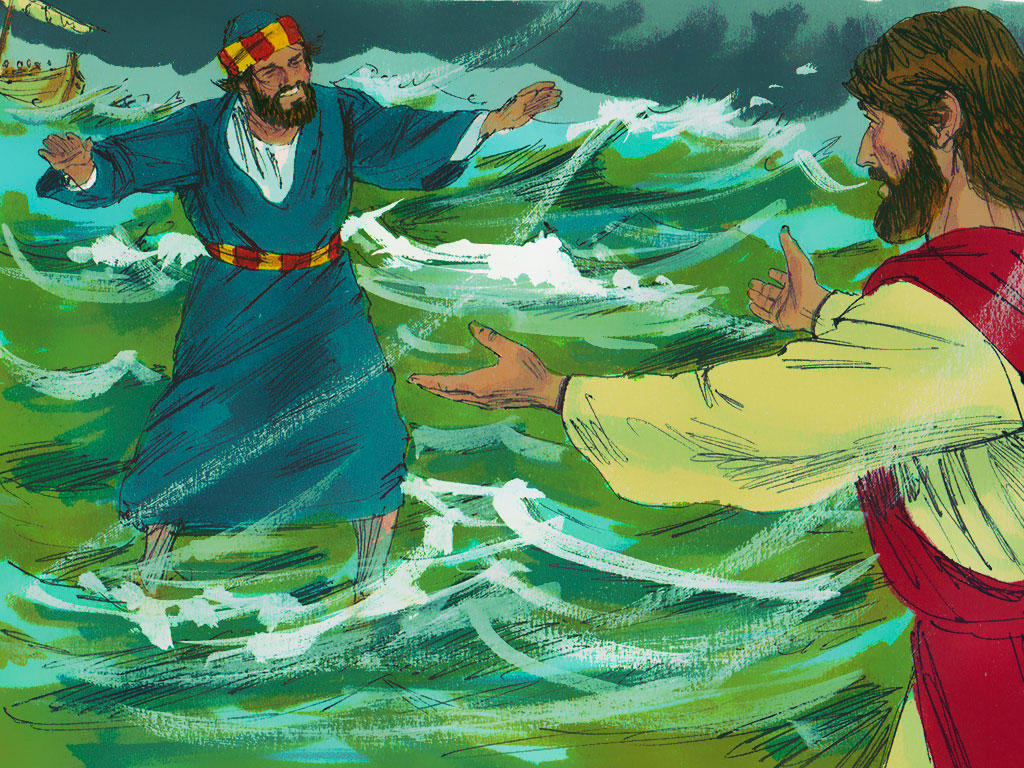 Jesus Calms Our Storm
Mark 6:45-52; John 6:15-21; Matthew 14:22-23
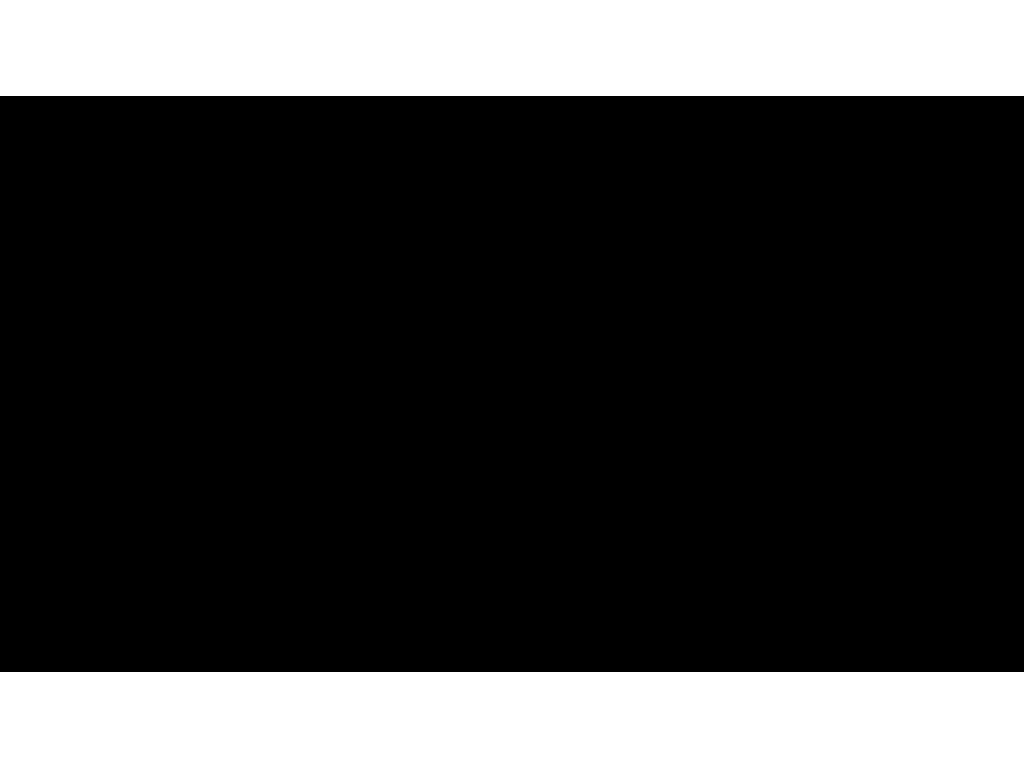 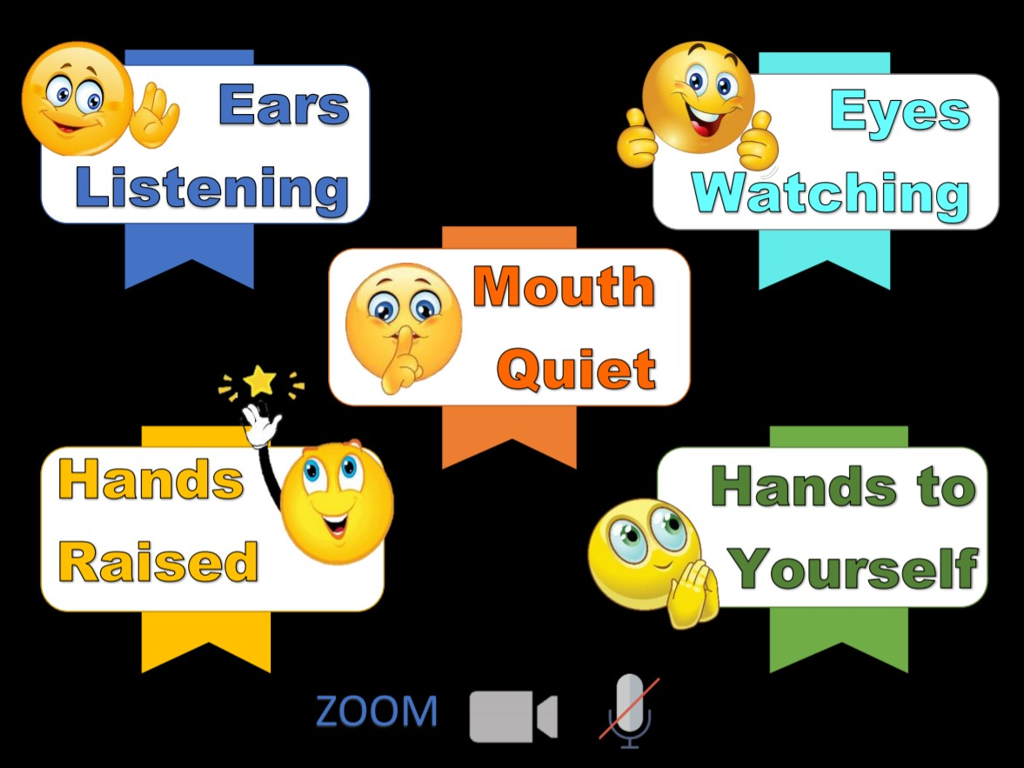 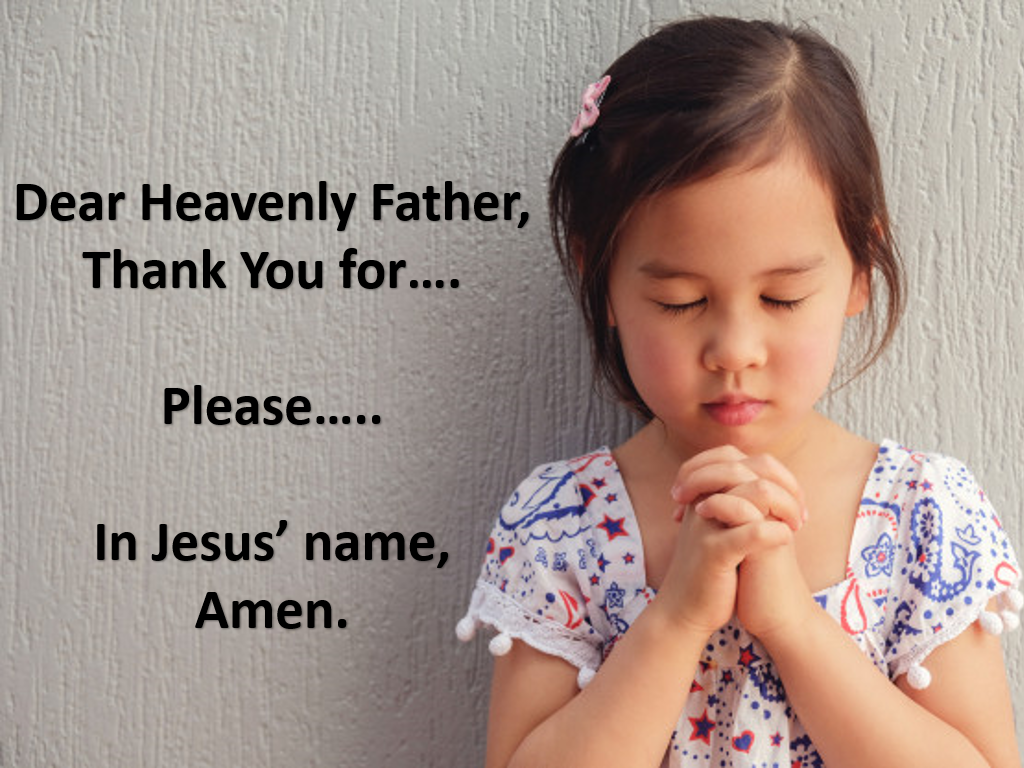 [Speaker Notes: “God is Good!”]
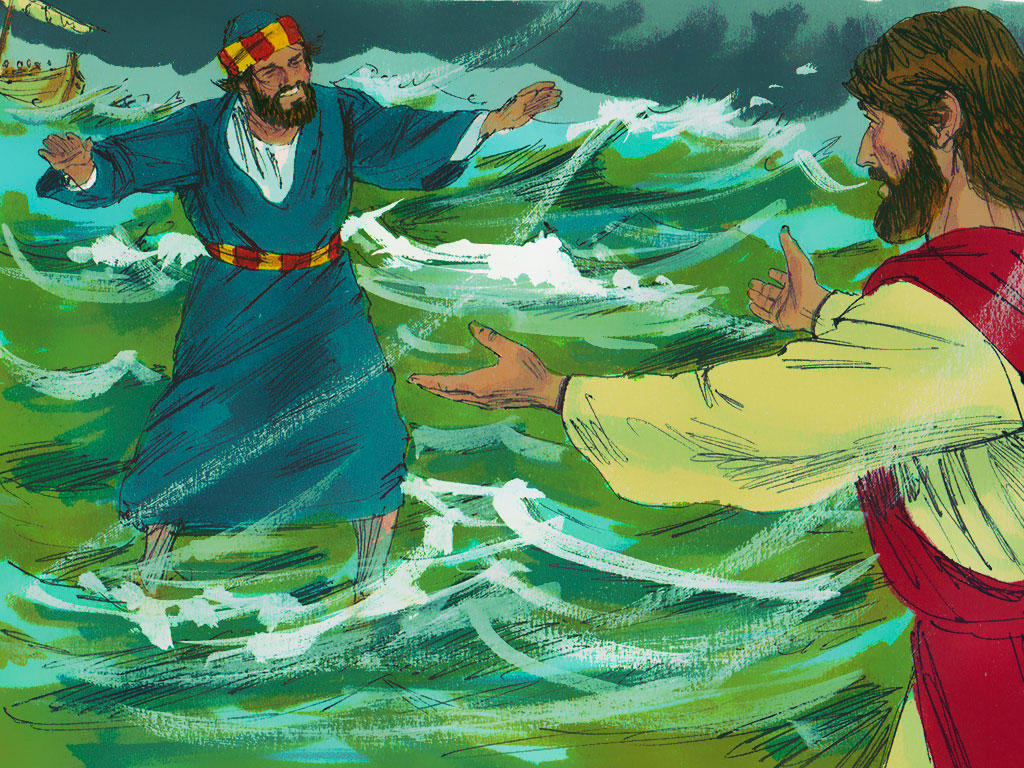 Jesus Calms Our Storm
Mark 6:45-52; John 6:15-21; Matthew 14:22-23
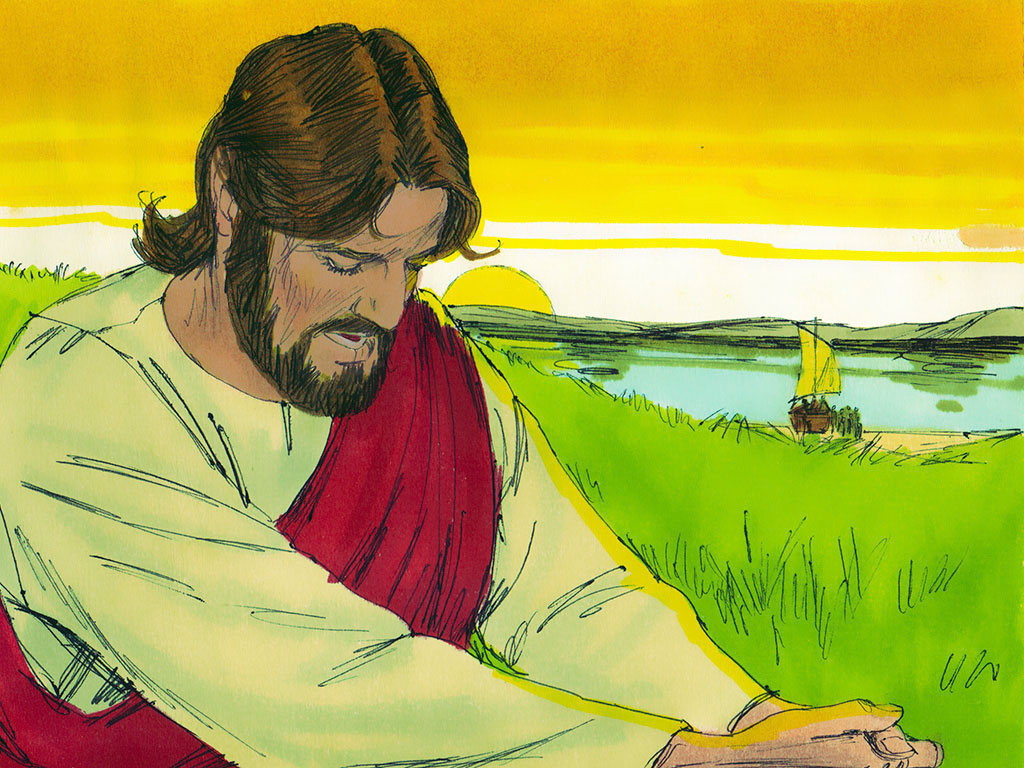 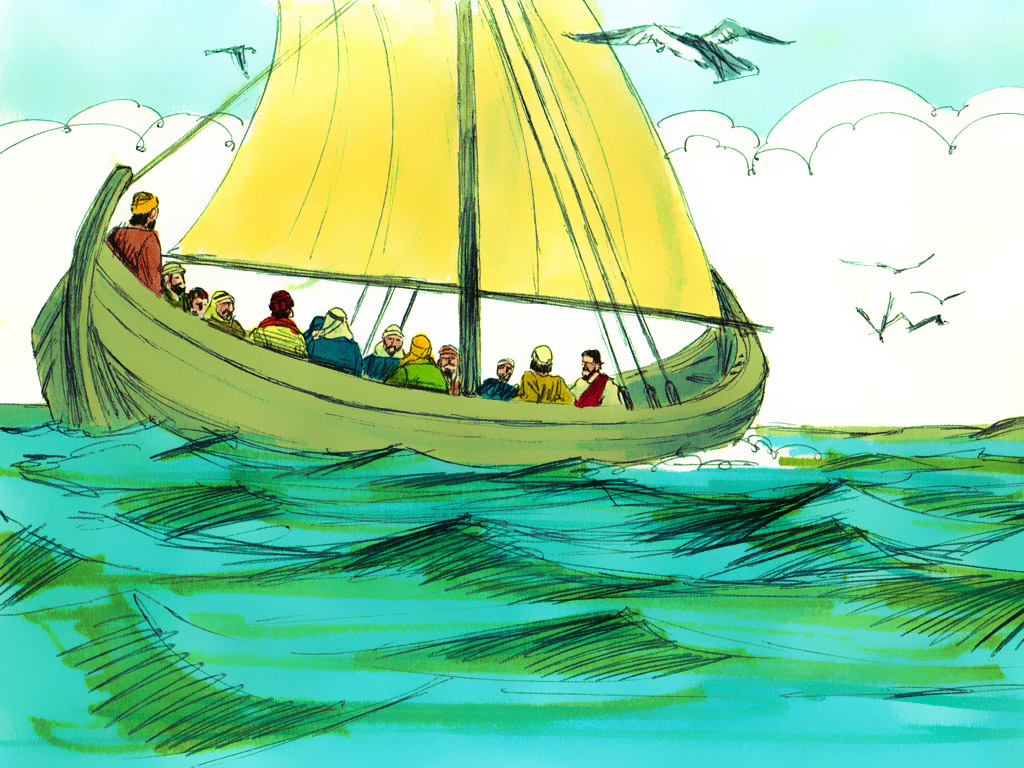 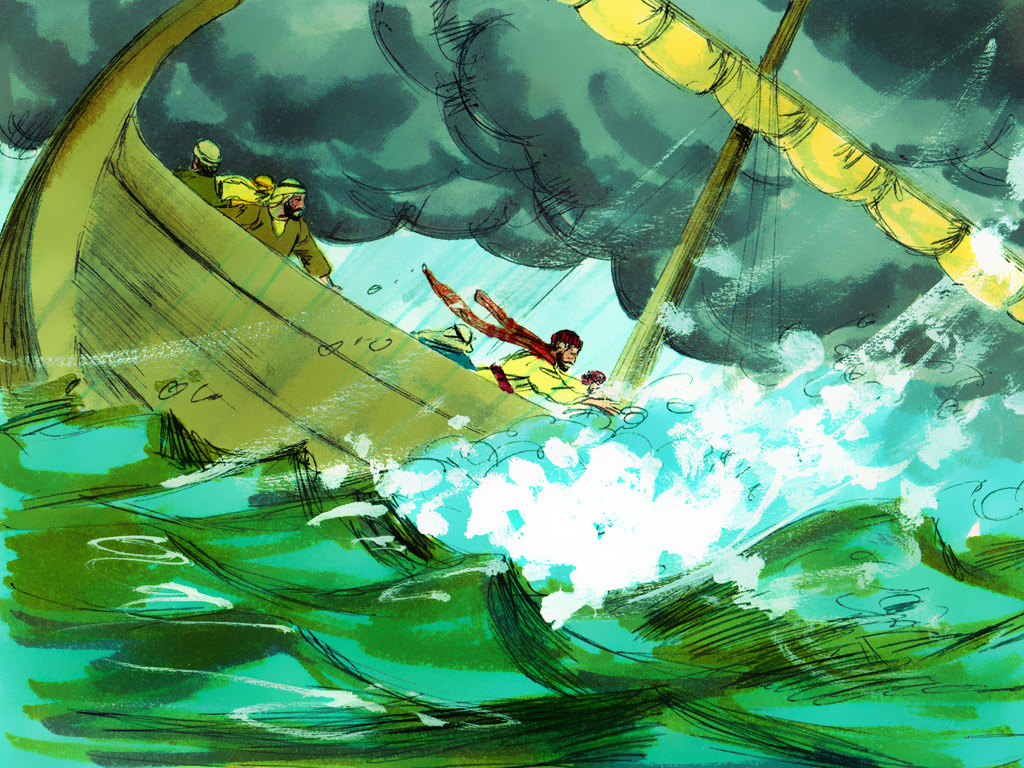 “For the wages 
of sin is death….”
Romans 6:23
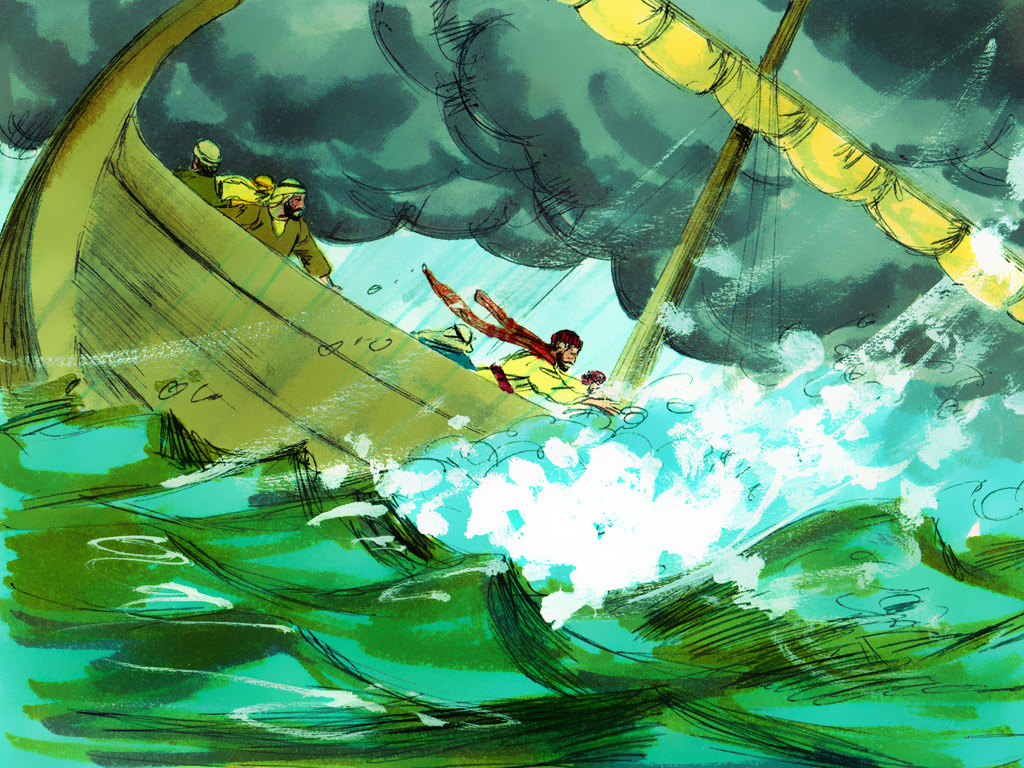 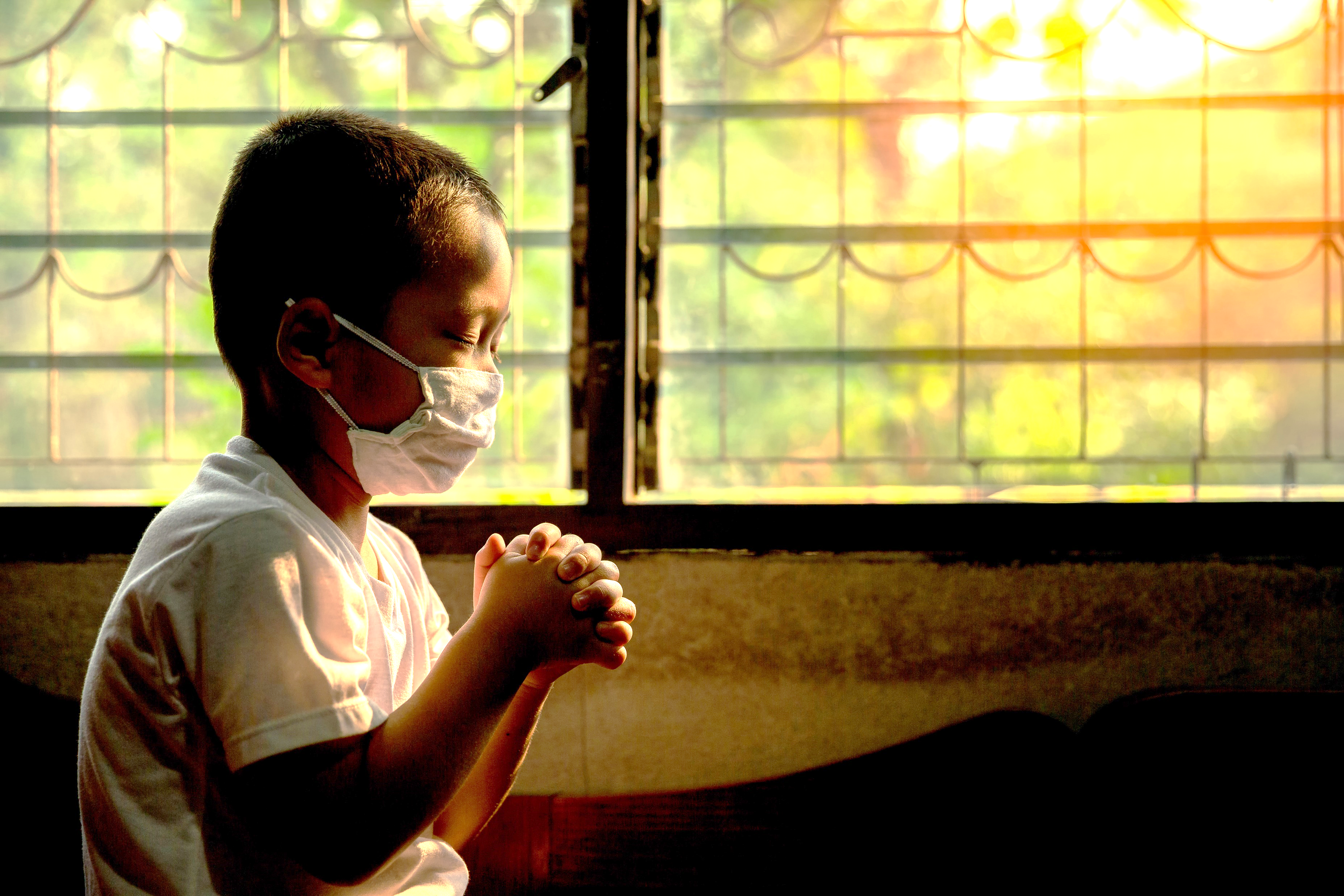 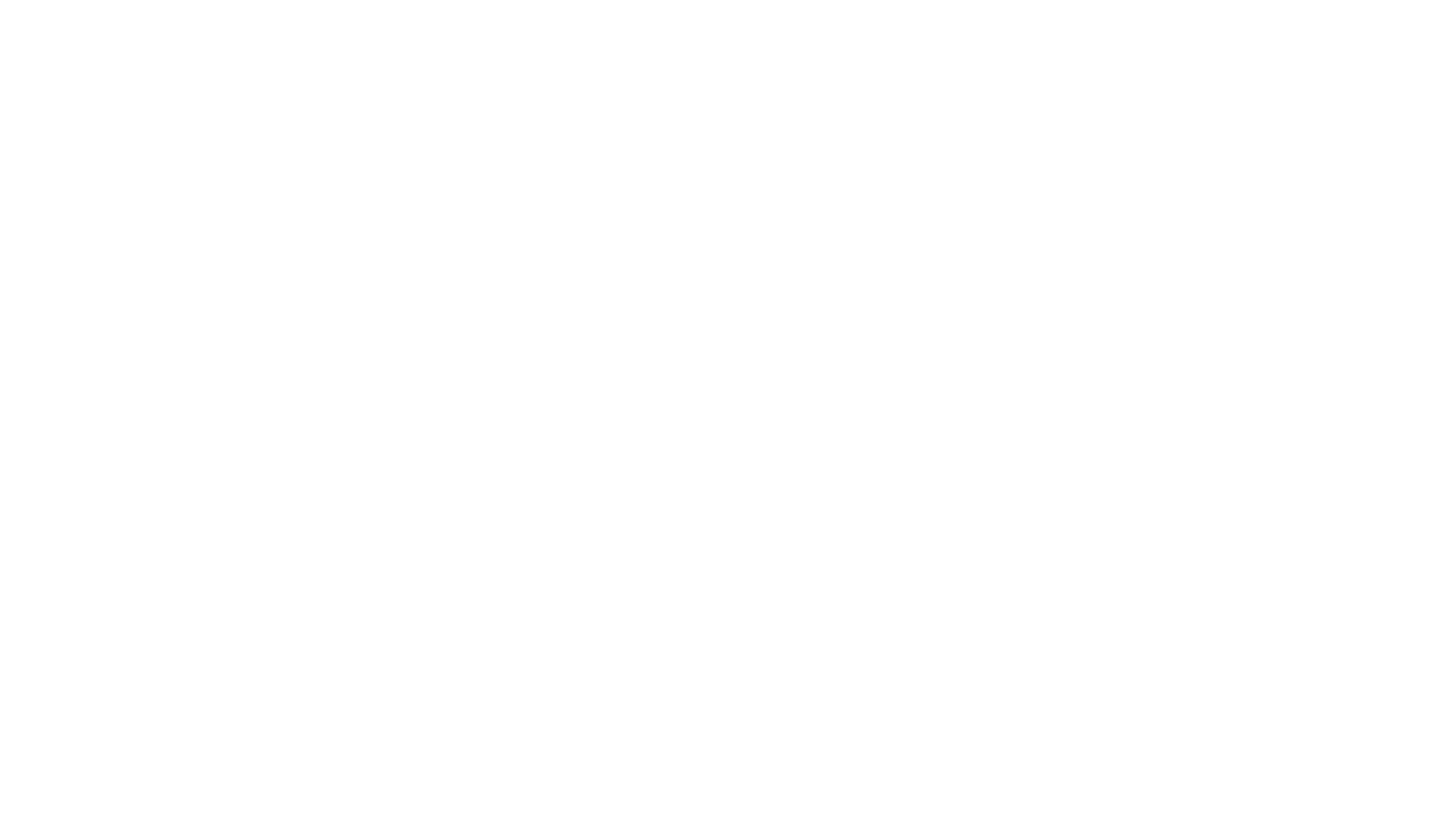 GOD IS WITH YOU IN TIMES OF TROUBLE
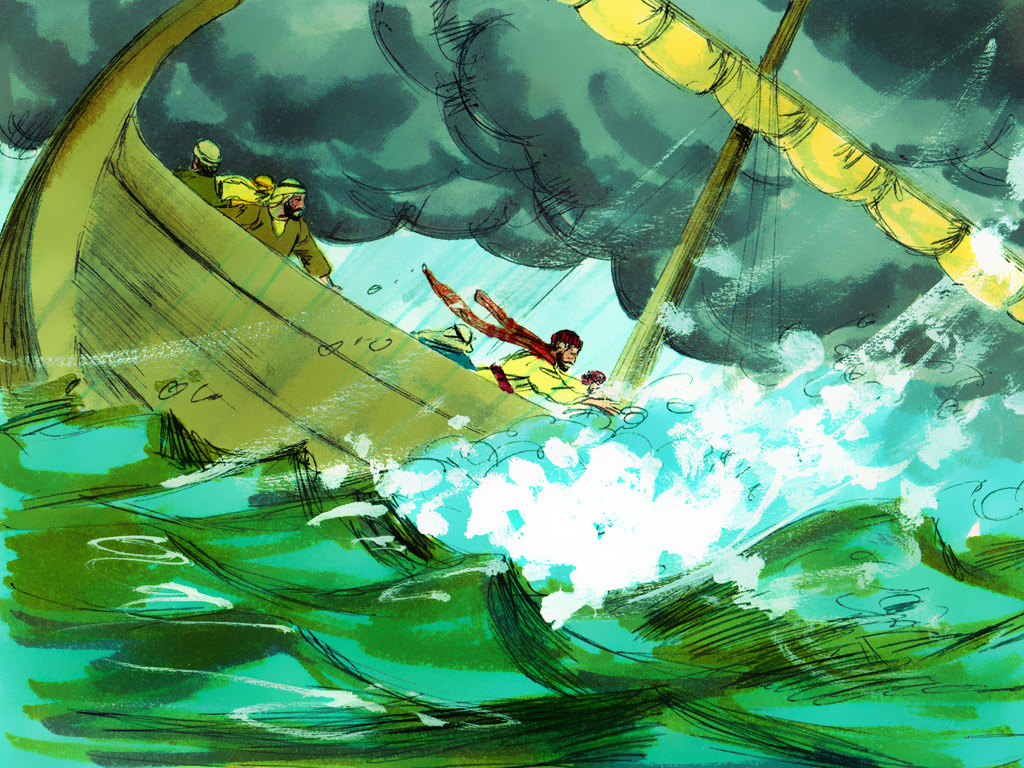 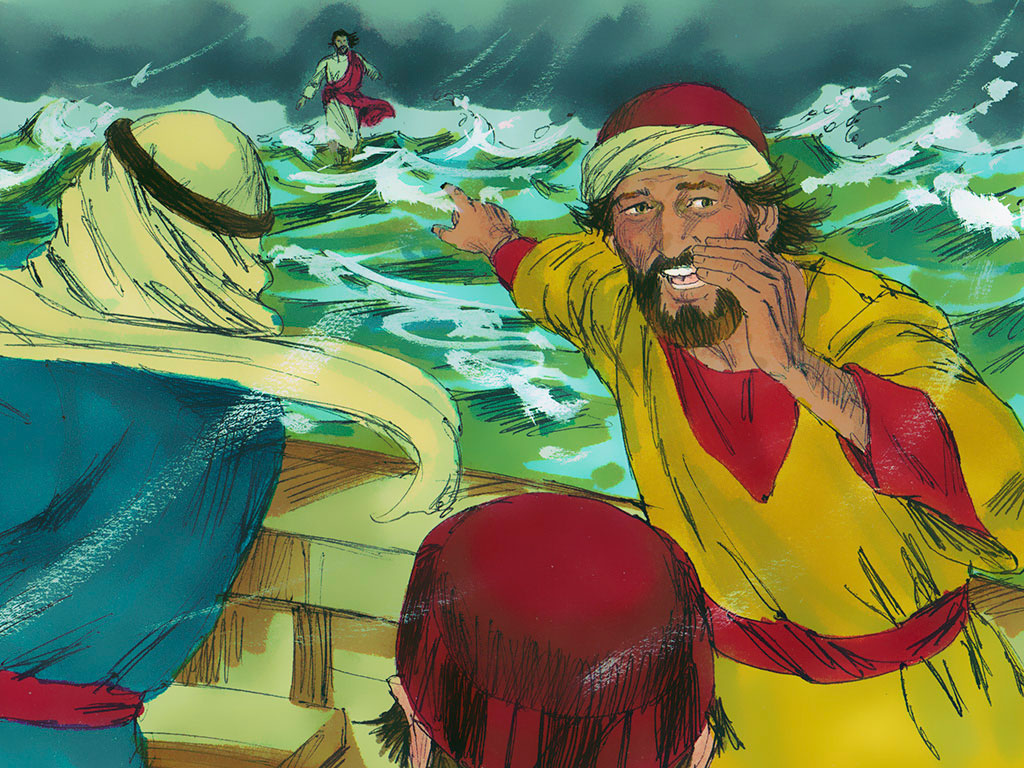 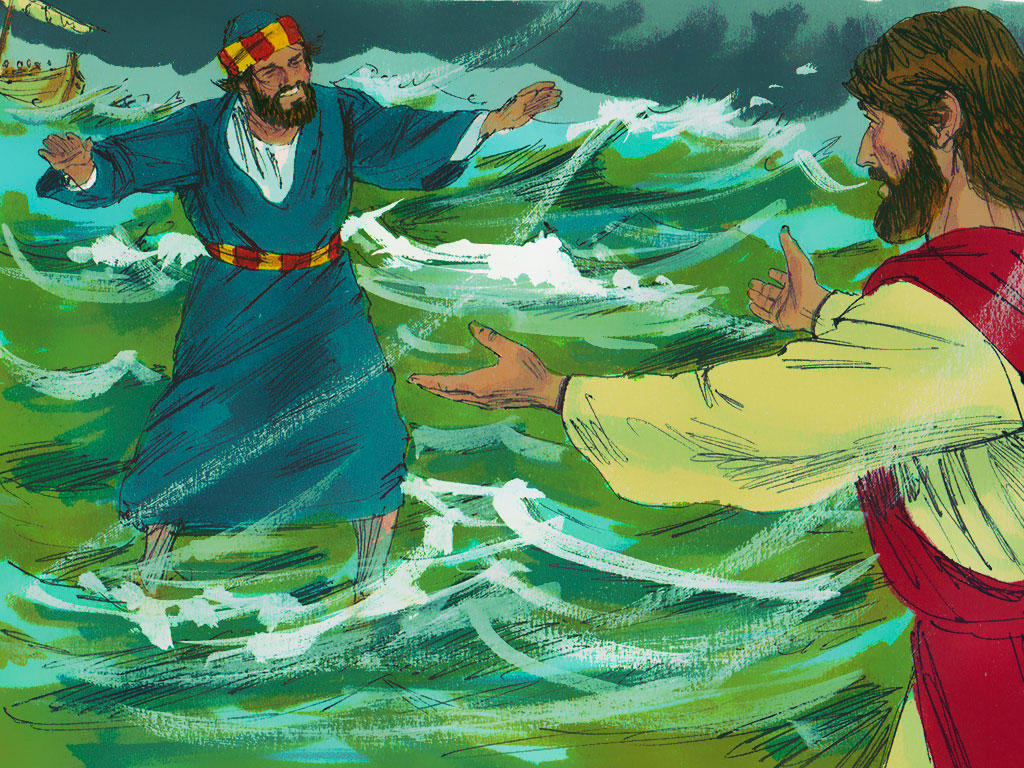 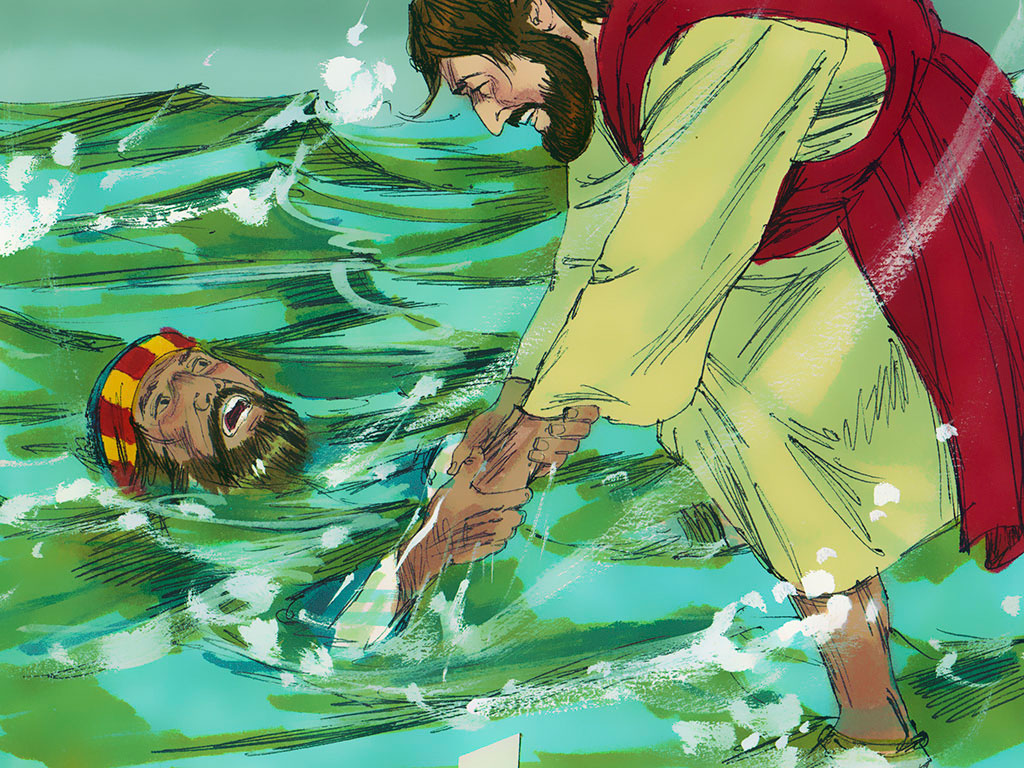 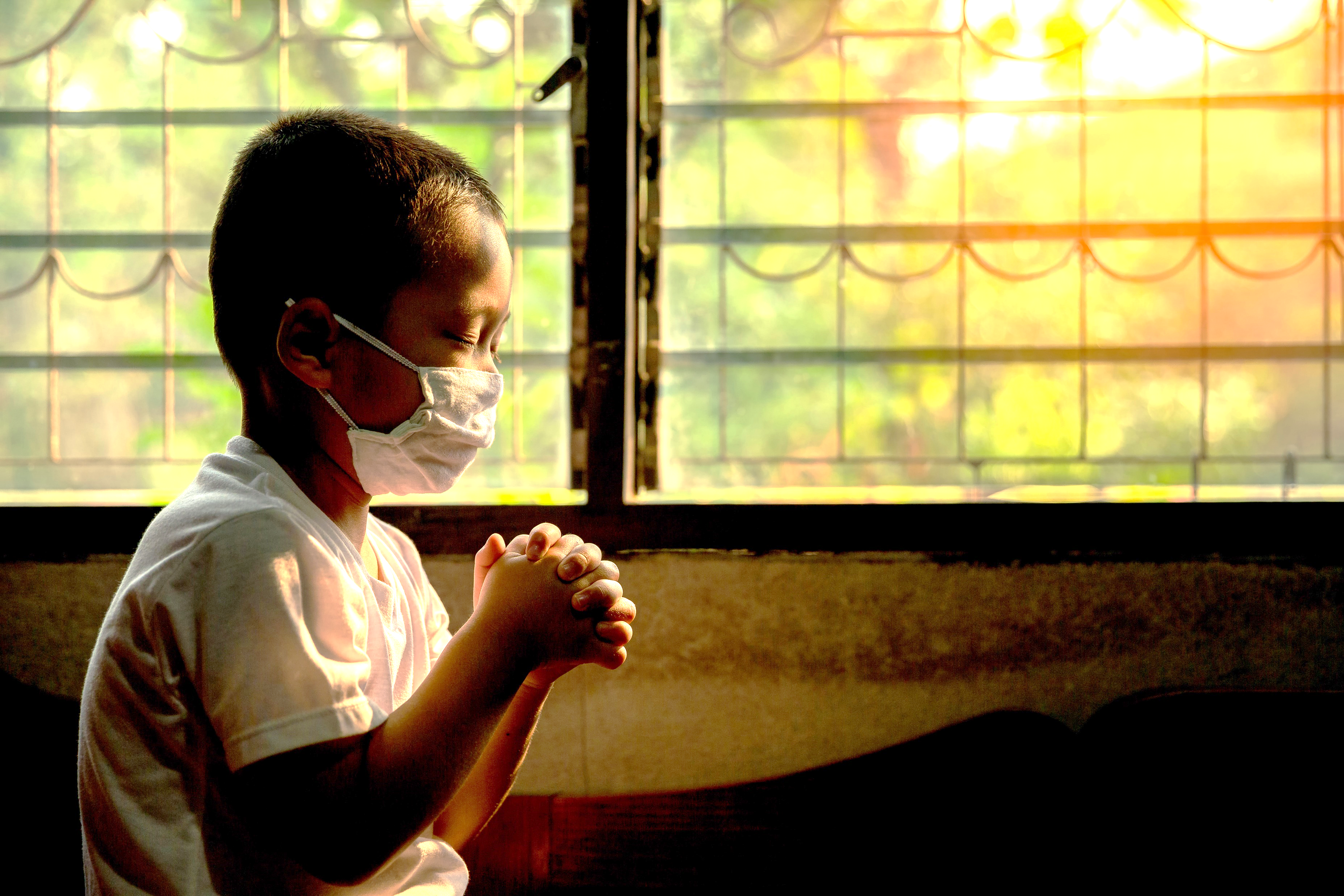 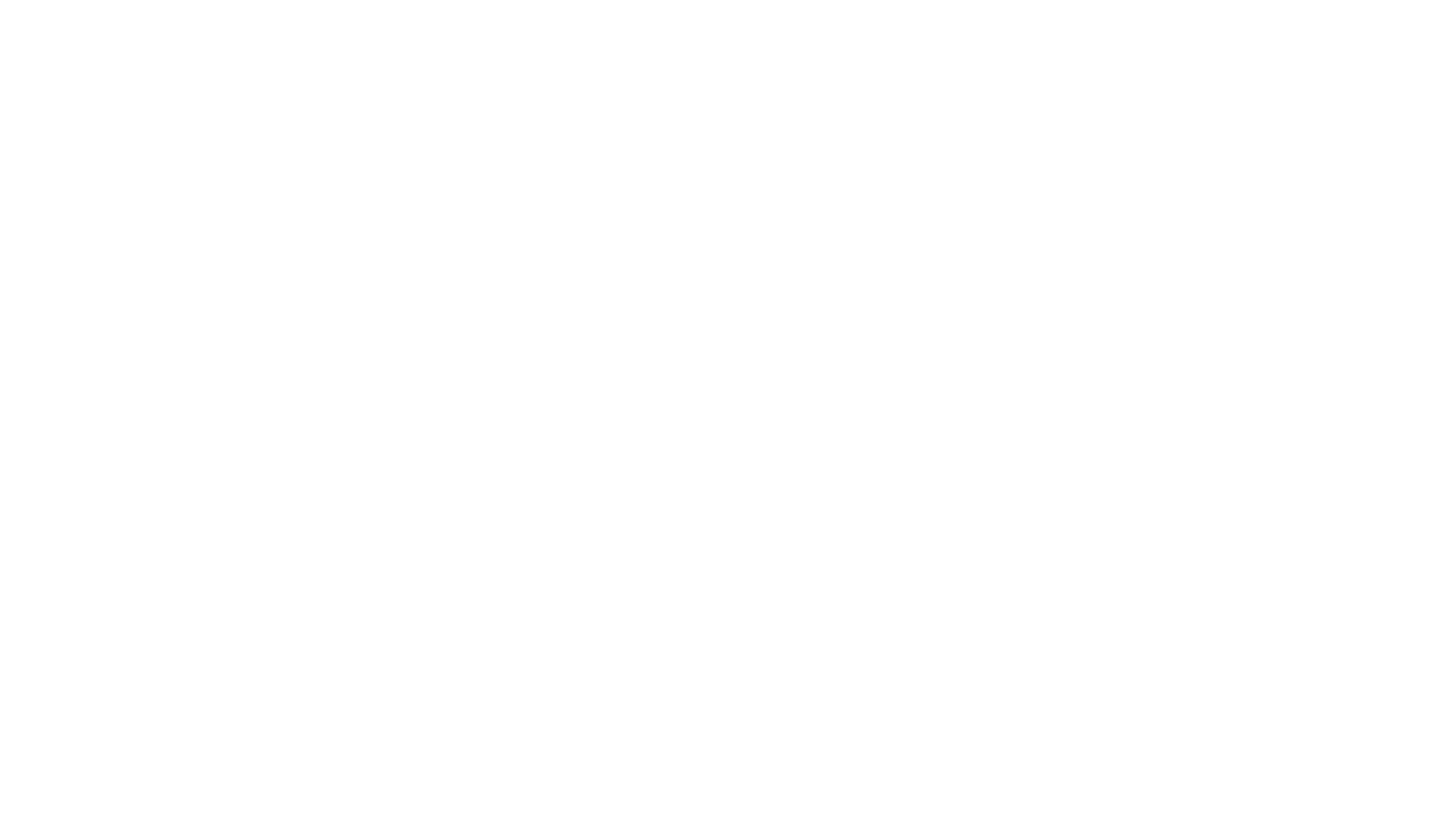 GOD IS WITH YOU IN TIMES OF TROUBLE
Psalm 46:1
“God is our refuge and strength, 
a very present help in trouble.”
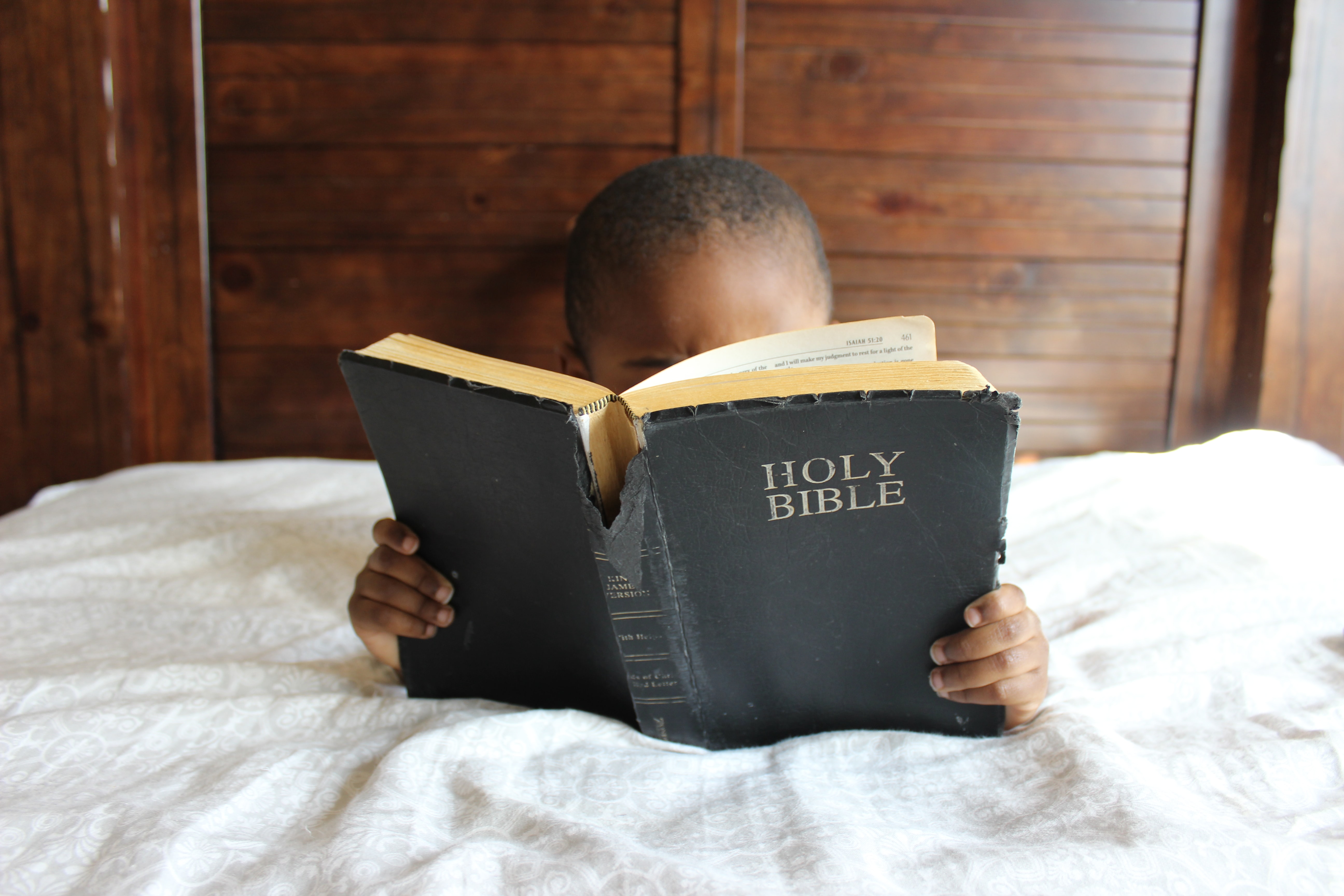 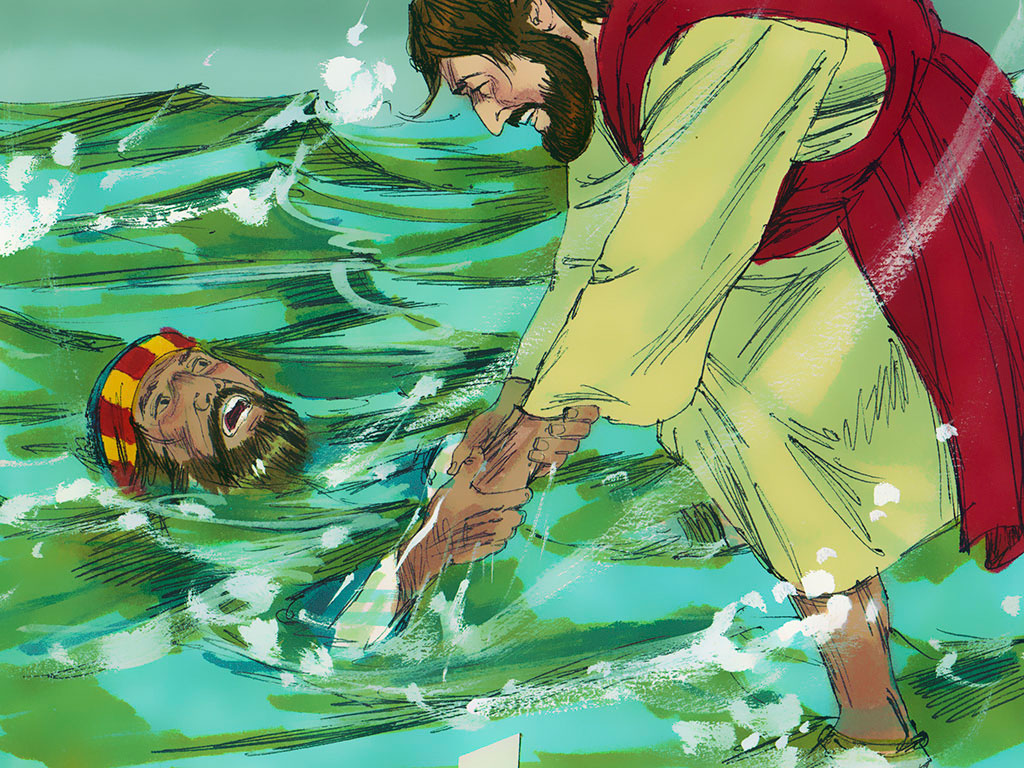 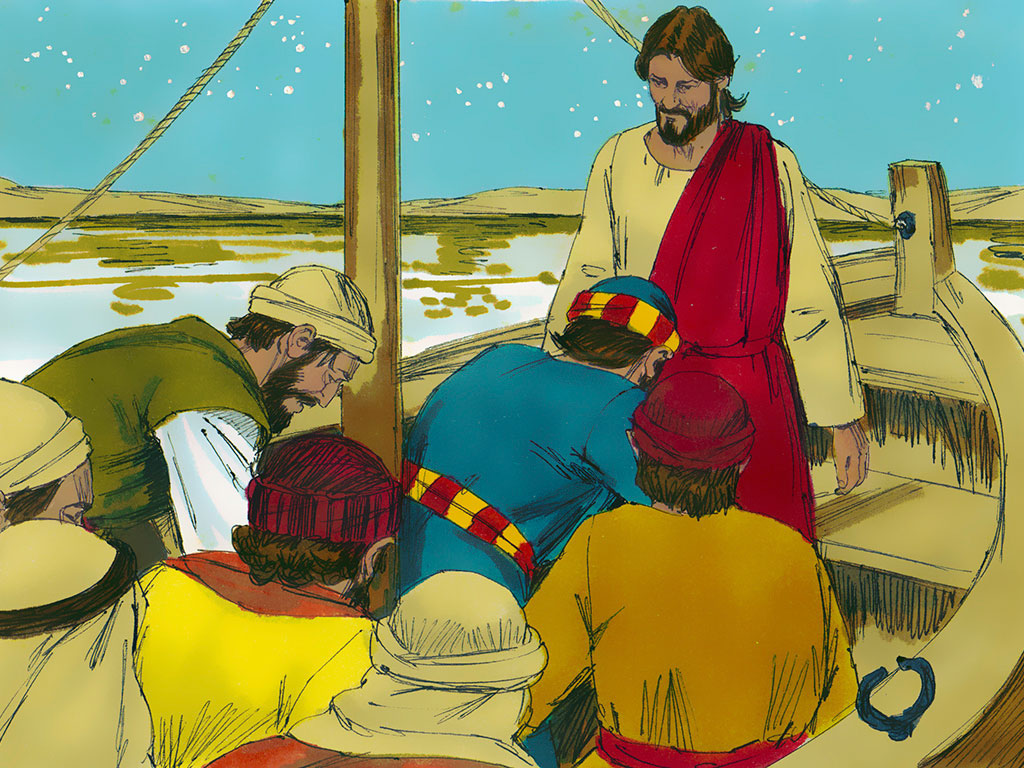 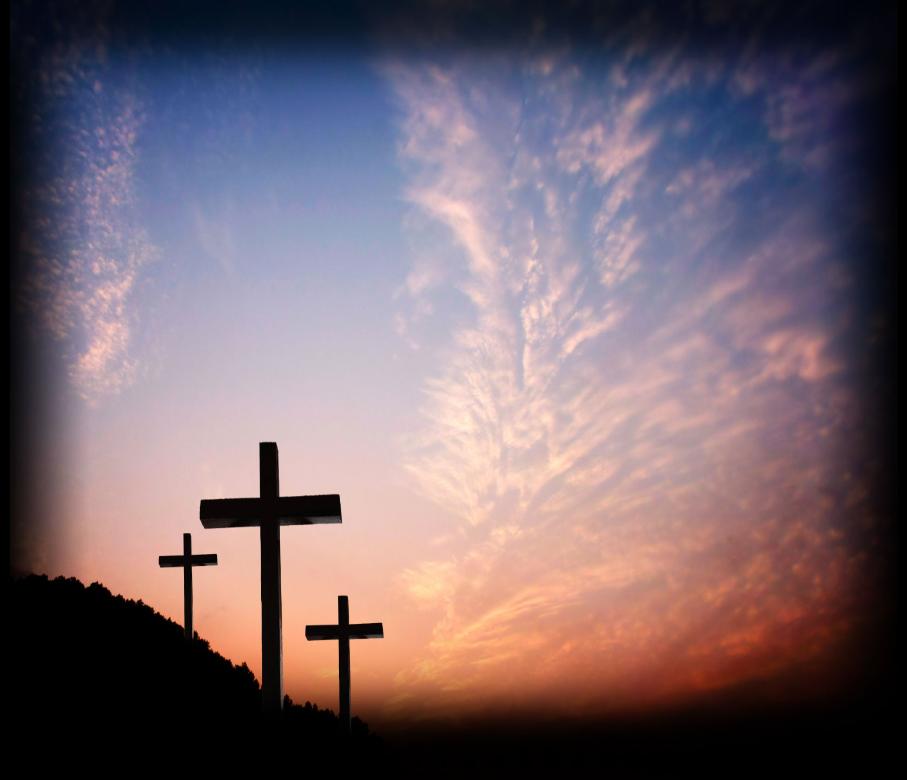 “…Christ died for our sins…
He was buried, and…
rose again the third day….”
1 Corinthians 15:3-4
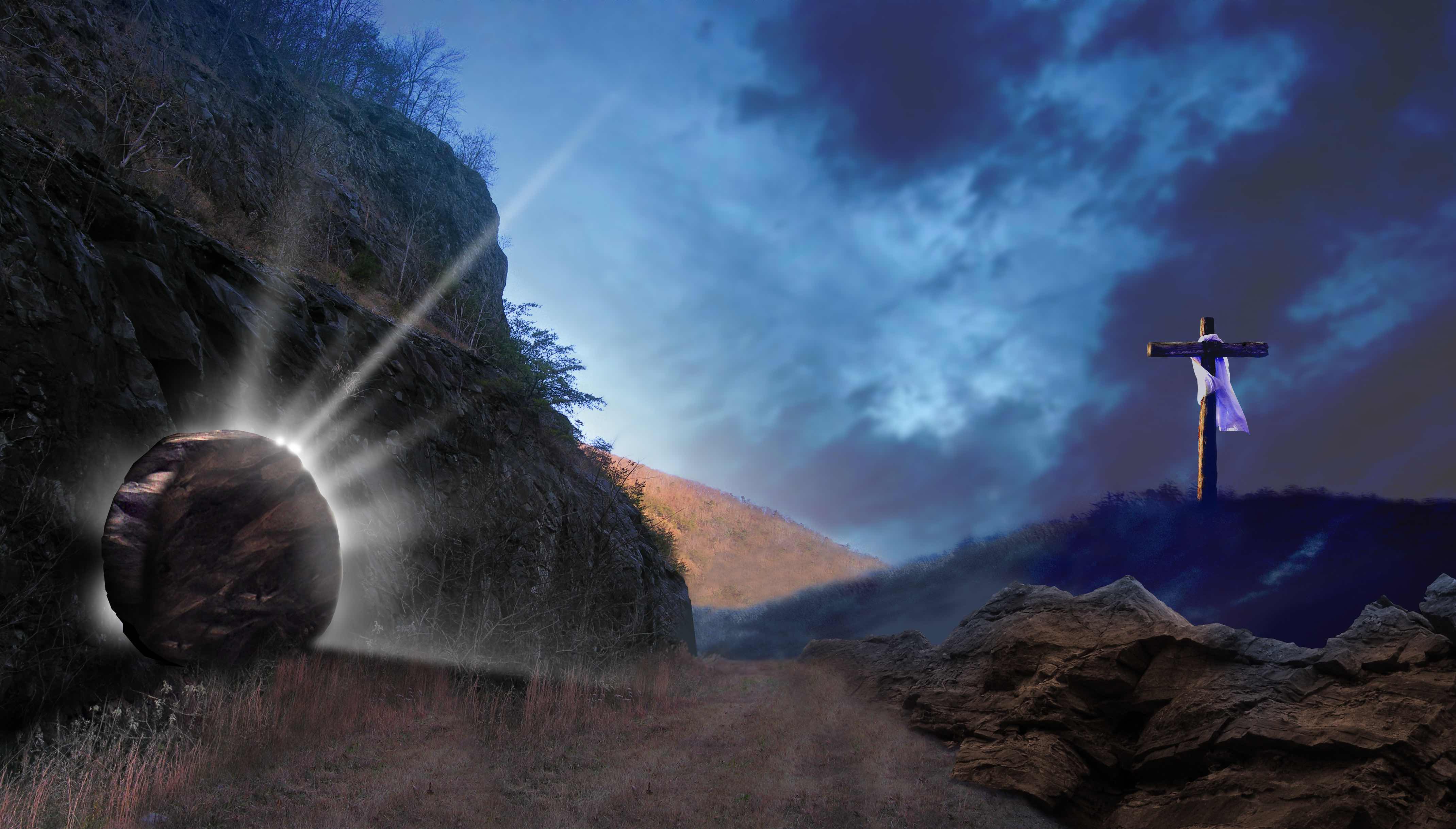 John 3:15
“…Whosoever believeth in Him (Jesus)
should not perish, 
but have everlasting life.”
Psalm 46:1
“God is our refuge and strength, 
a very present help in trouble.”
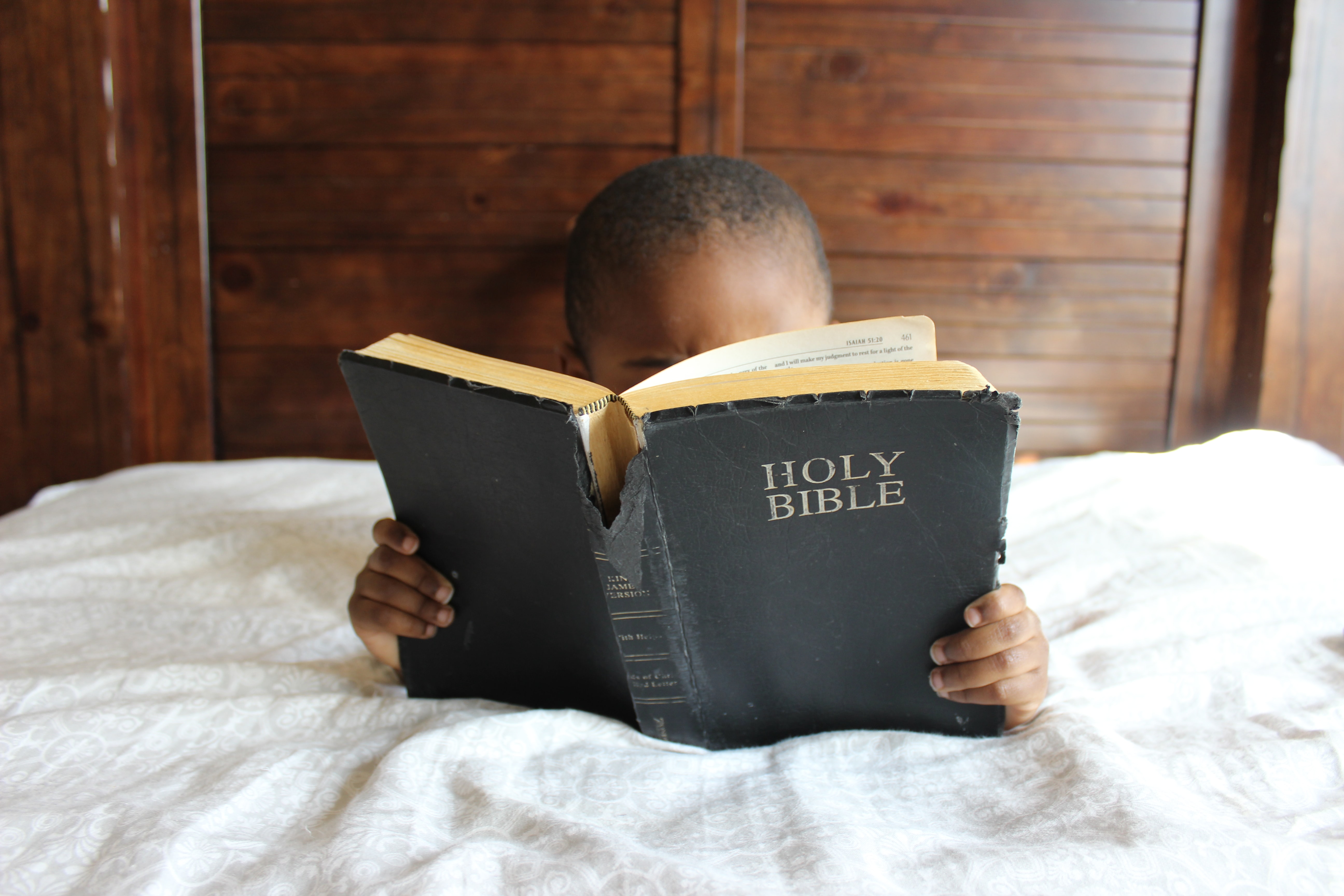 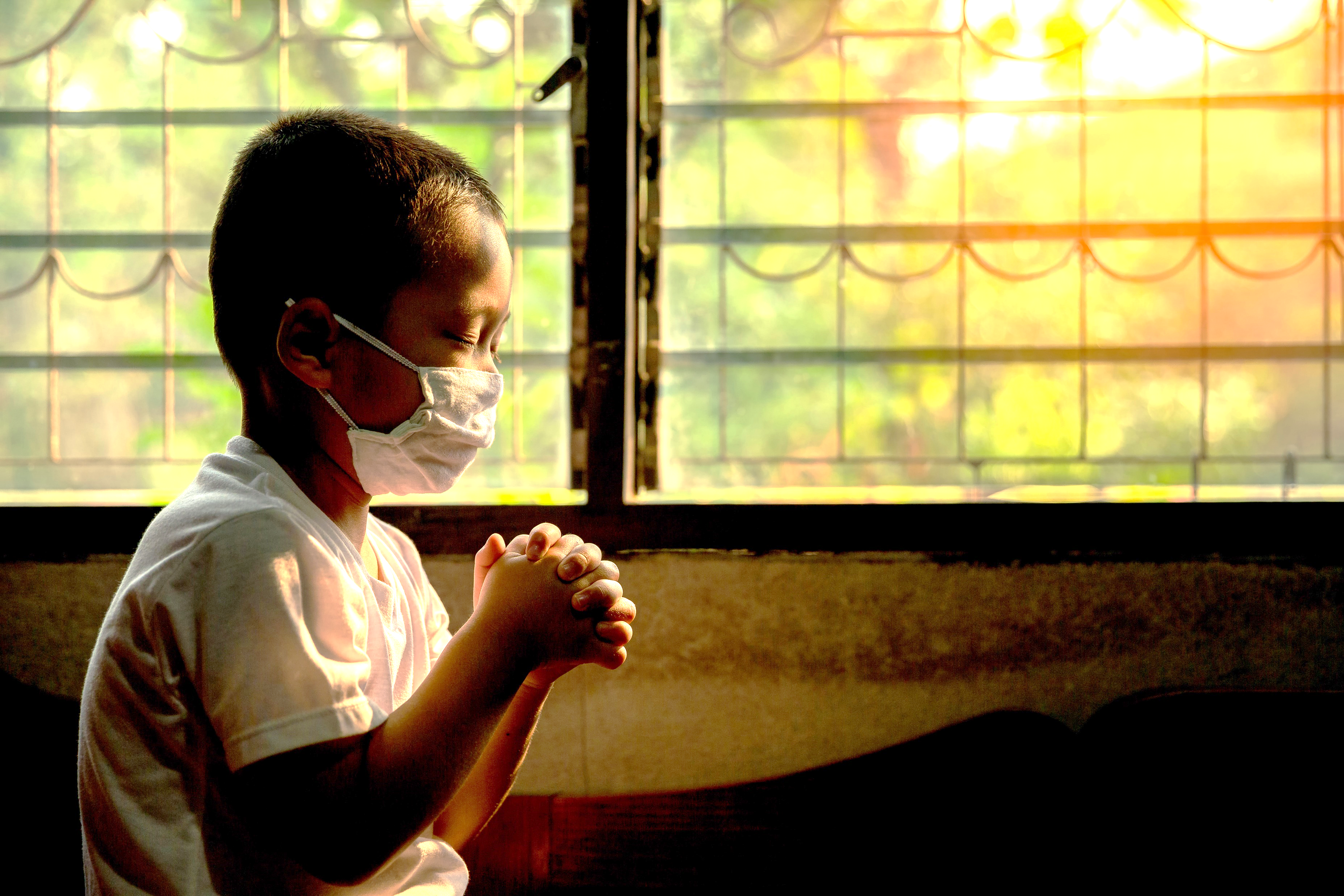 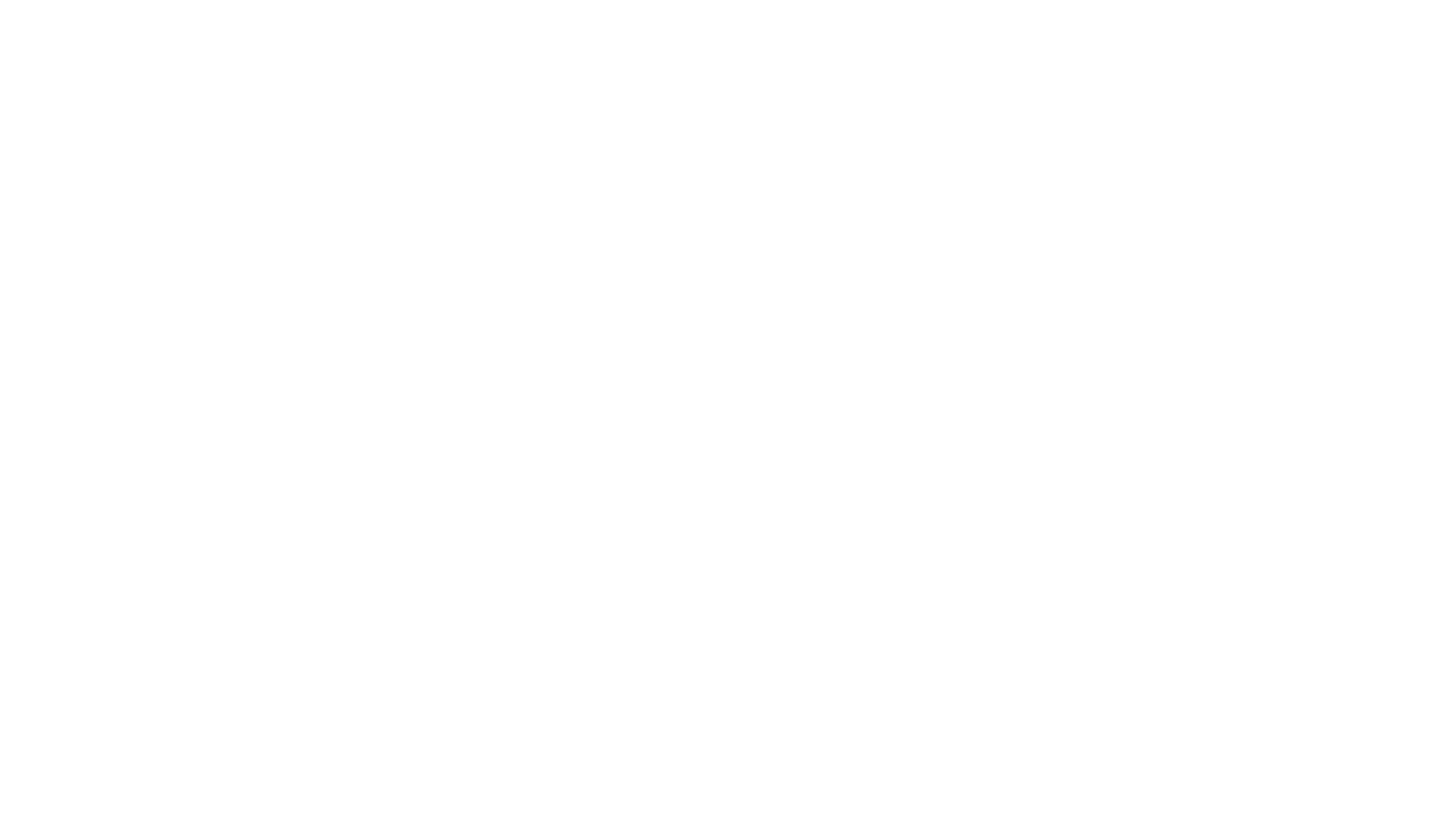 GOD IS WITH YOU IN TIMES OF TROUBLE
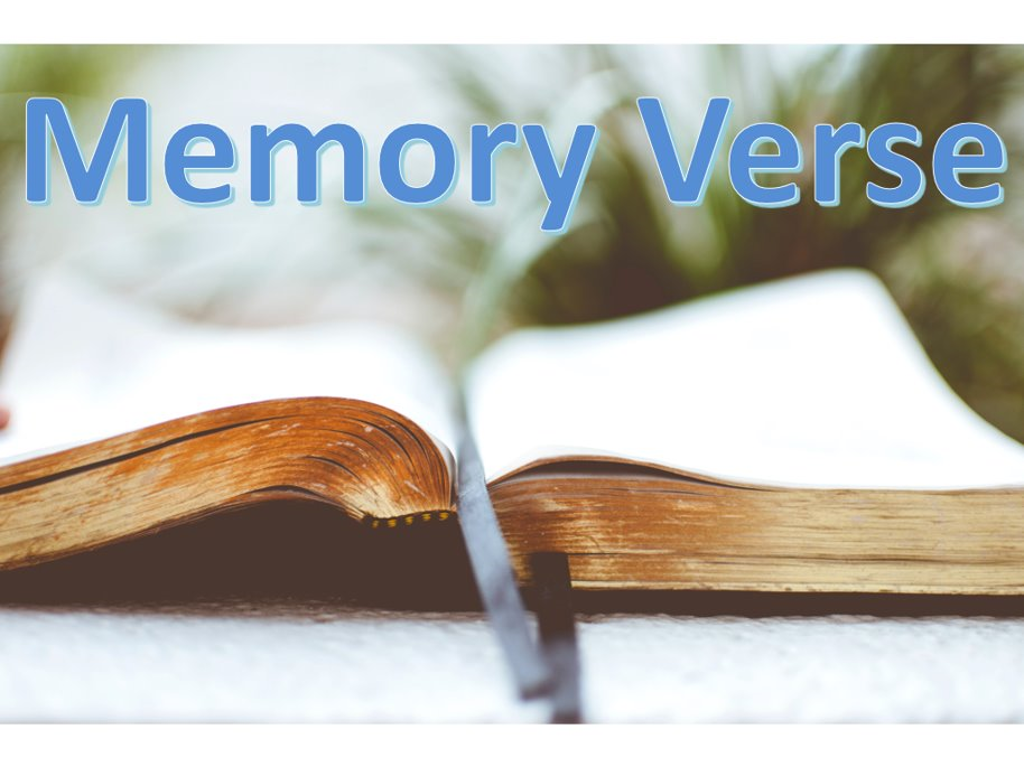 Psalm 46:1
“God is our refuge and strength, 
a very present help in trouble.”
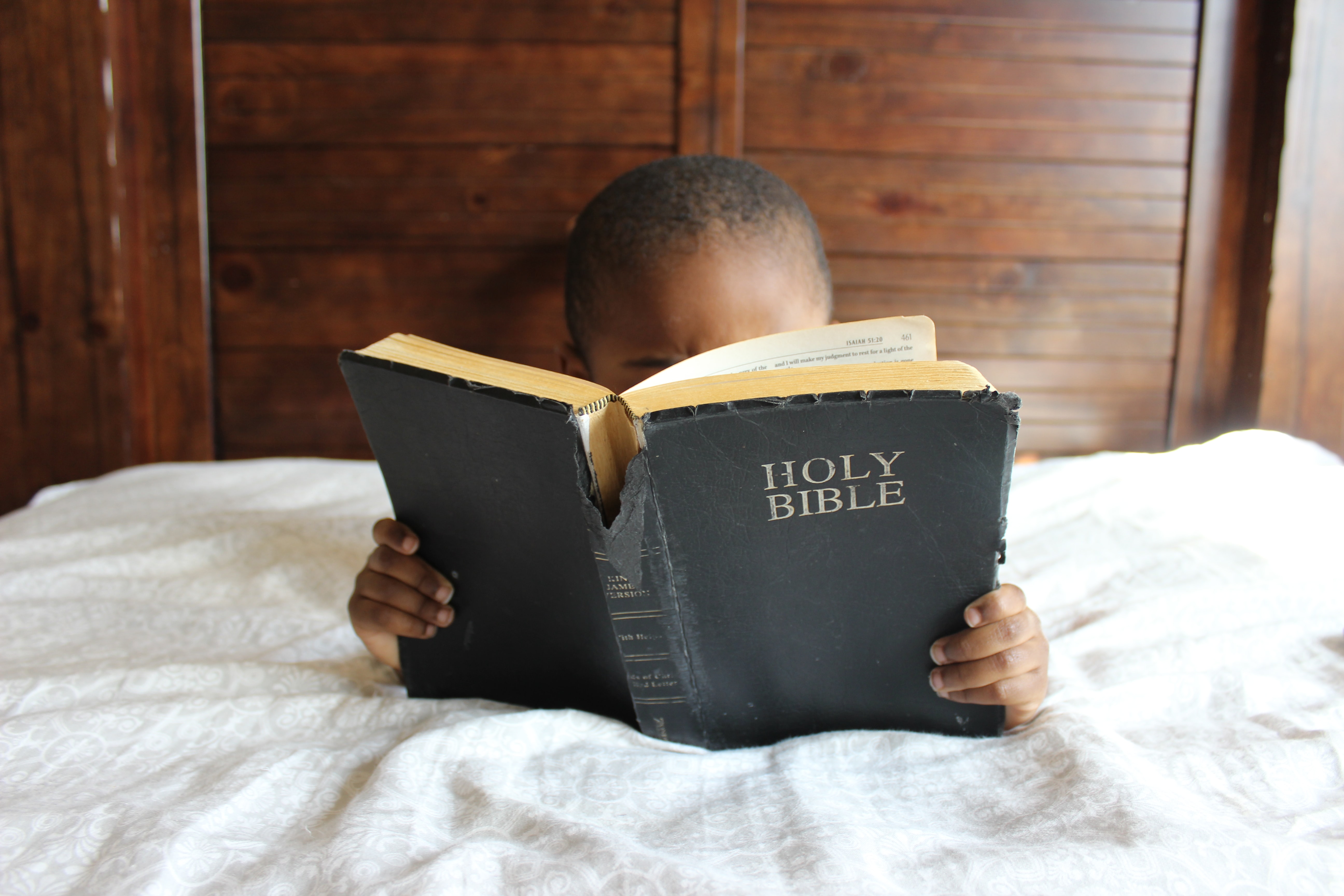 [Speaker Notes: Review game
Strike a Pose
Once a child answers the question correctly he strikes a pose, either “Sleep,” “Eat,” or “Drink.”  Click for next slide to see if it matches the one uncovered.]
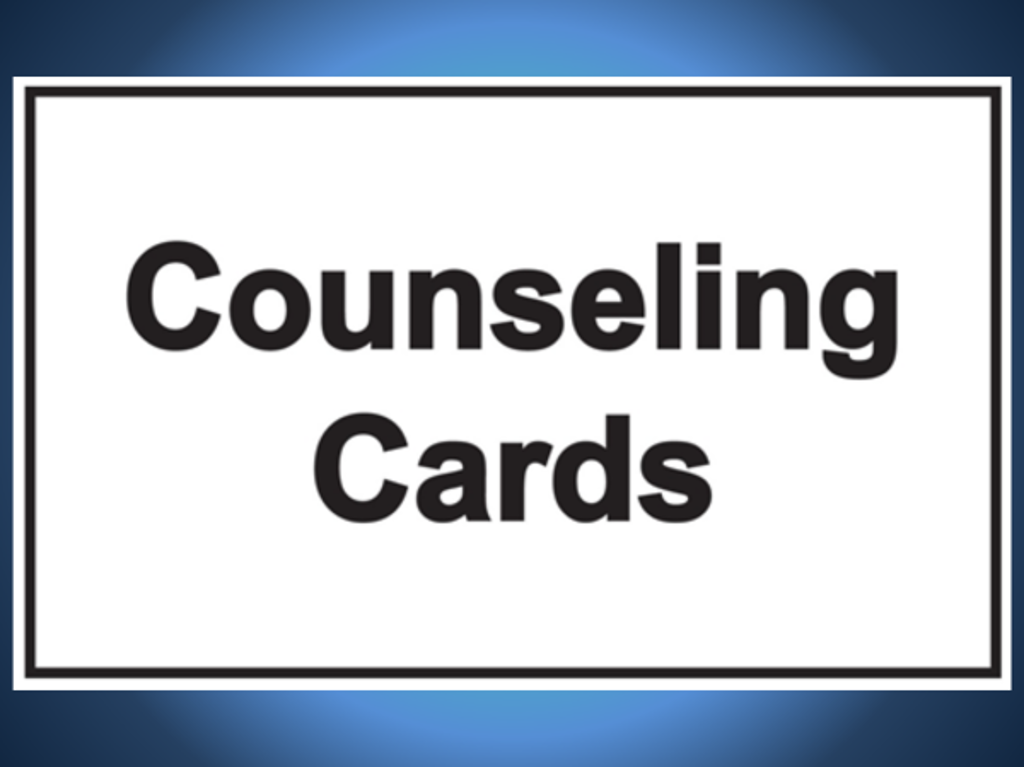 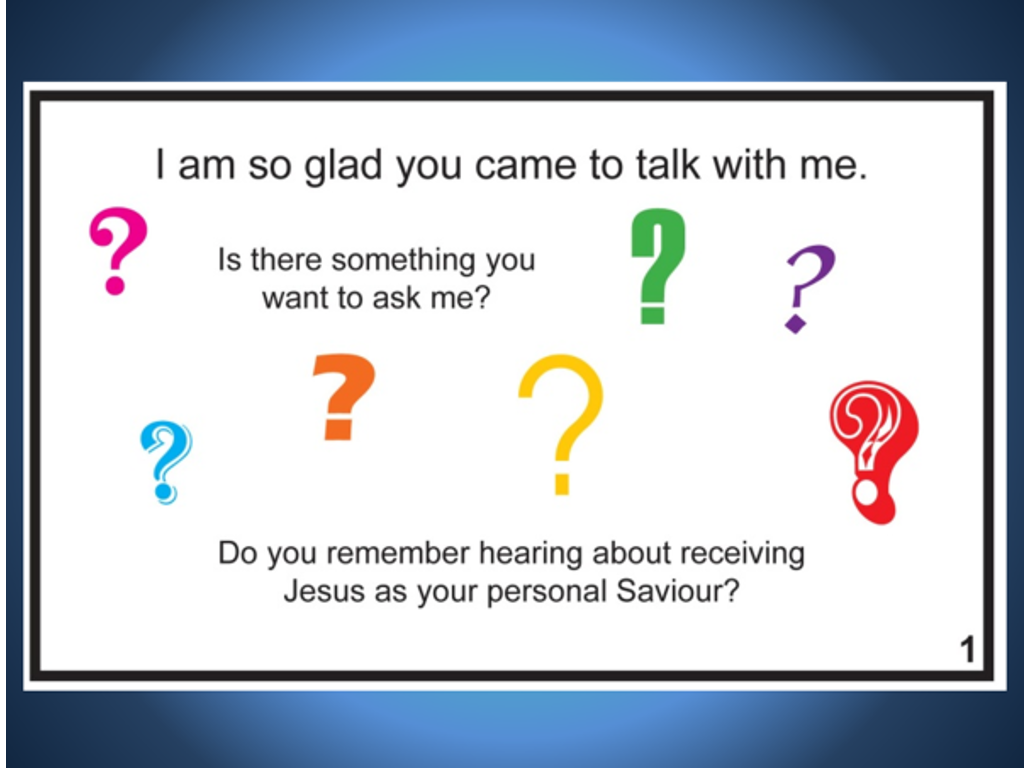 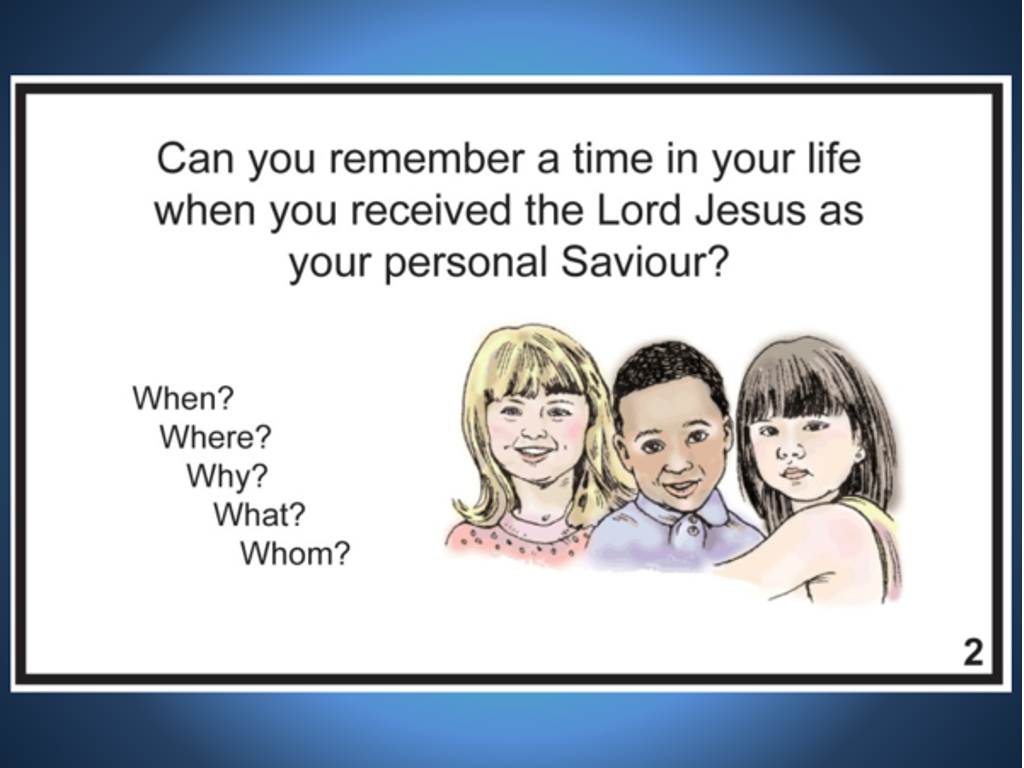 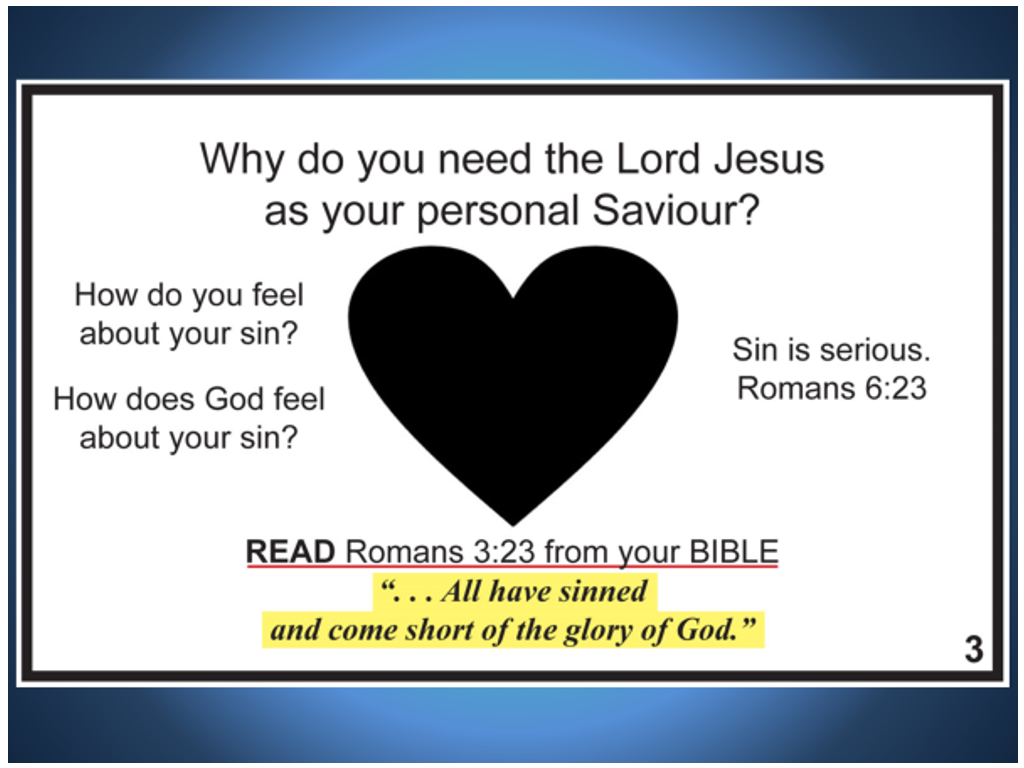 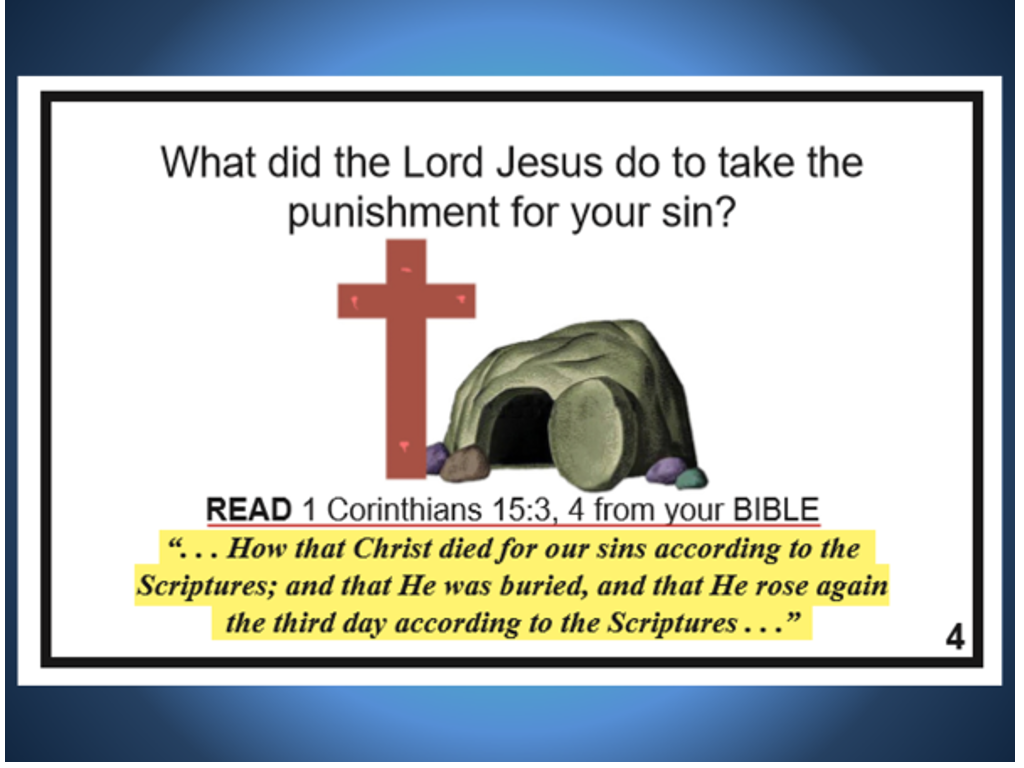 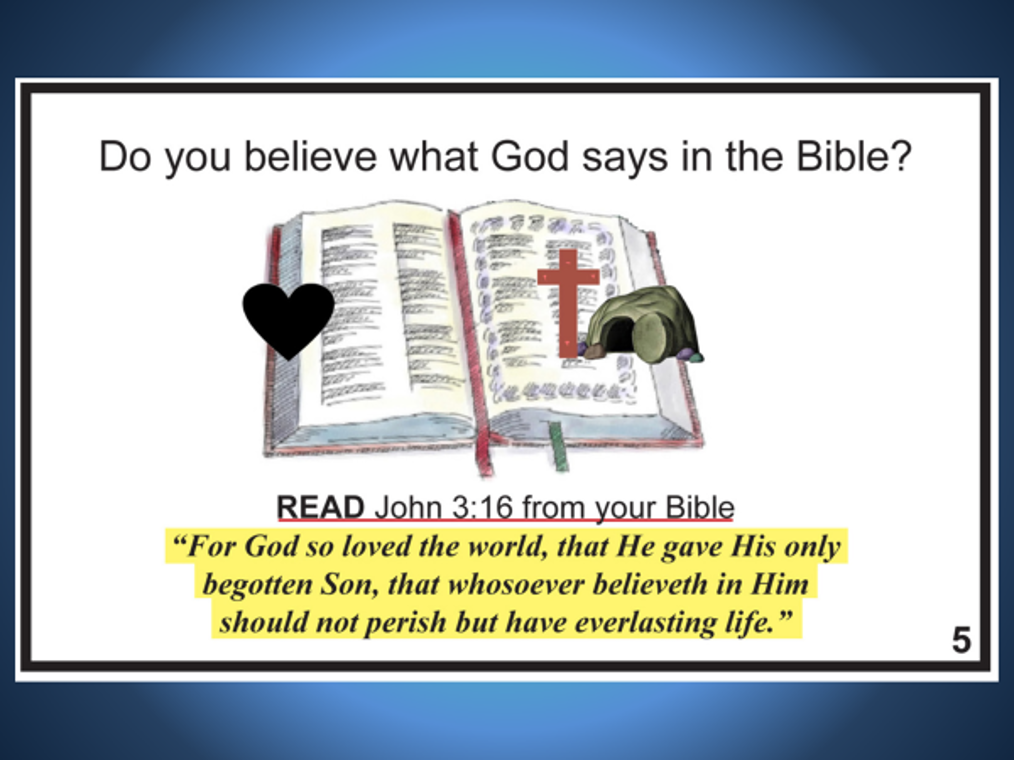 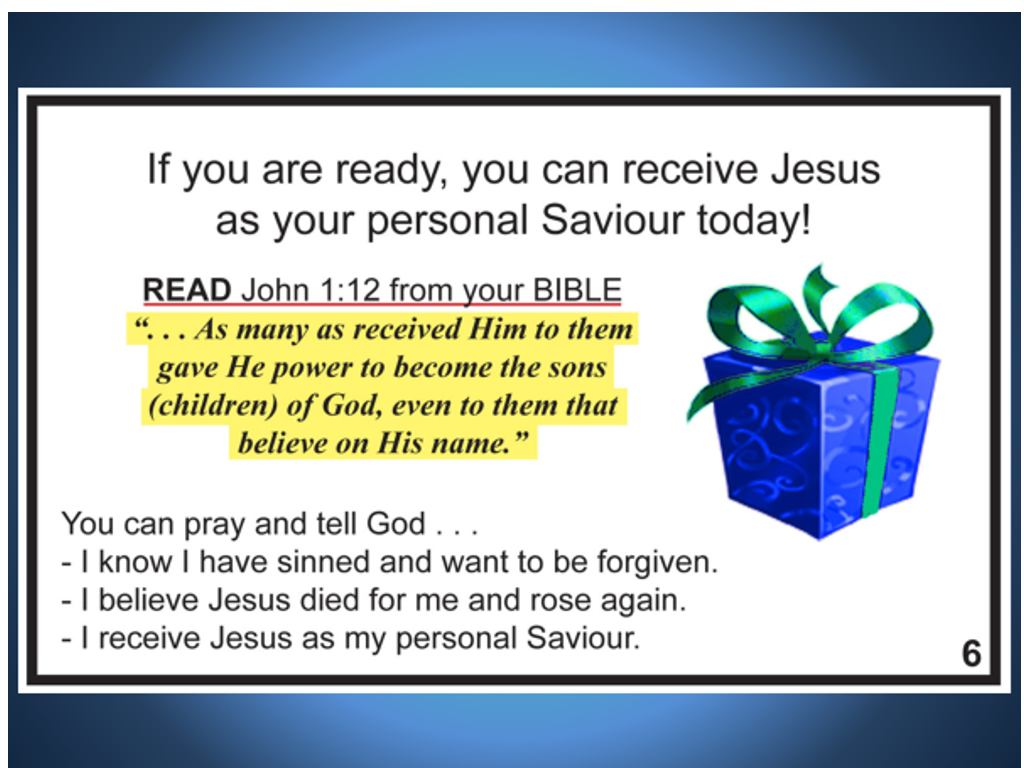 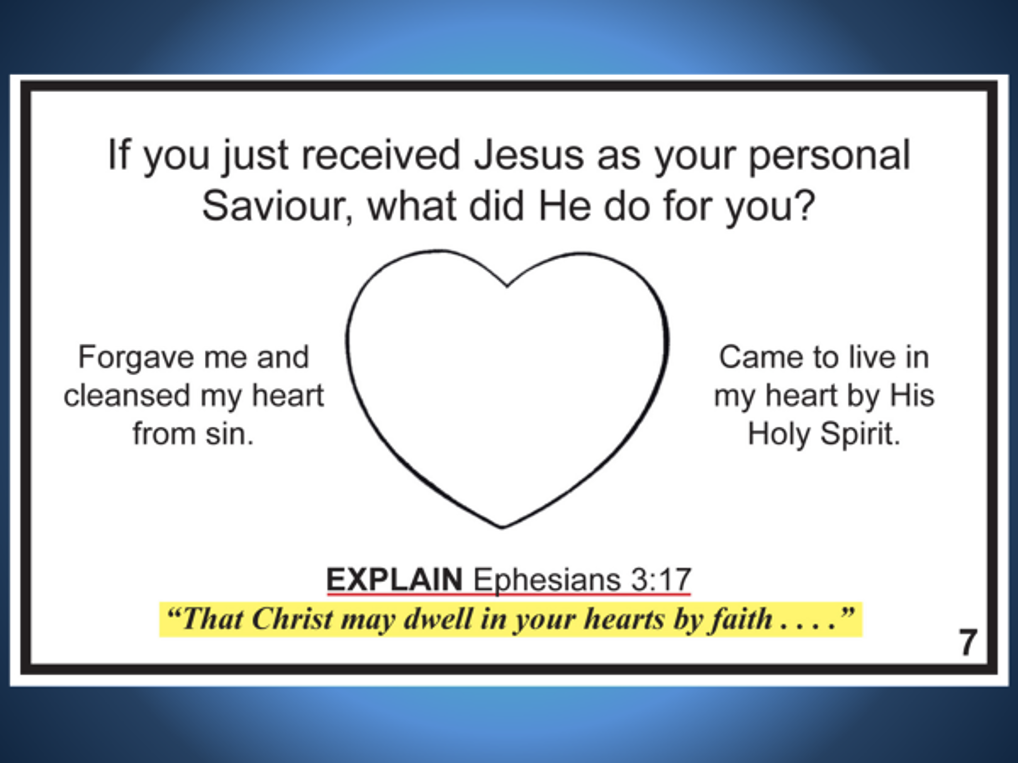 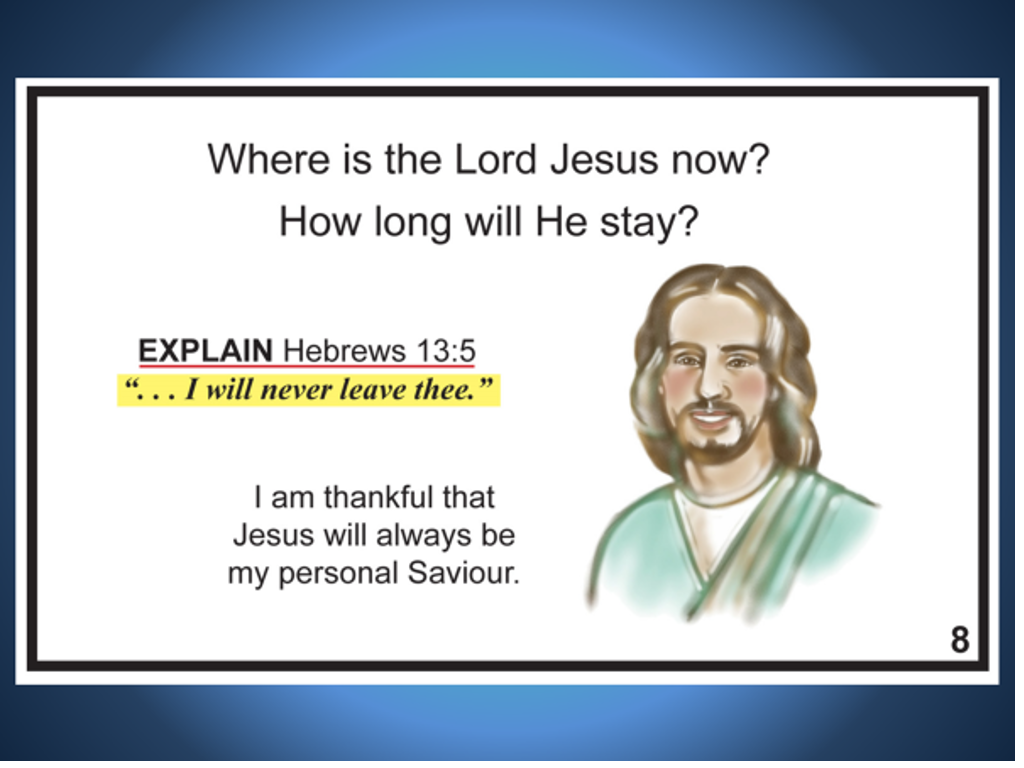 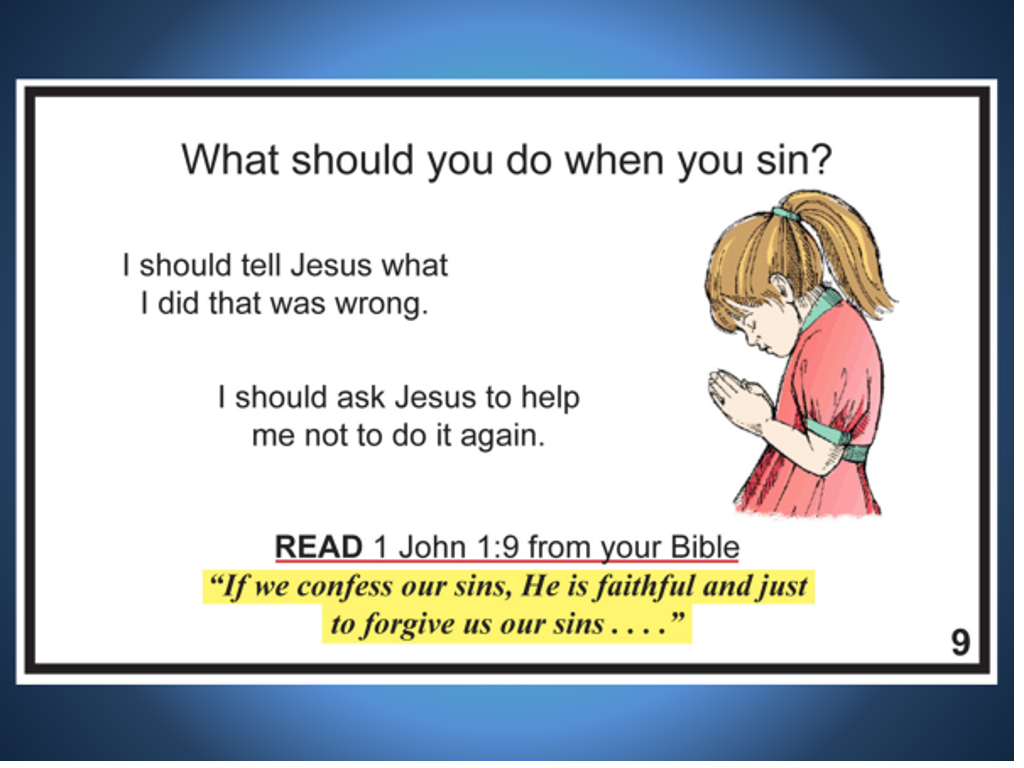 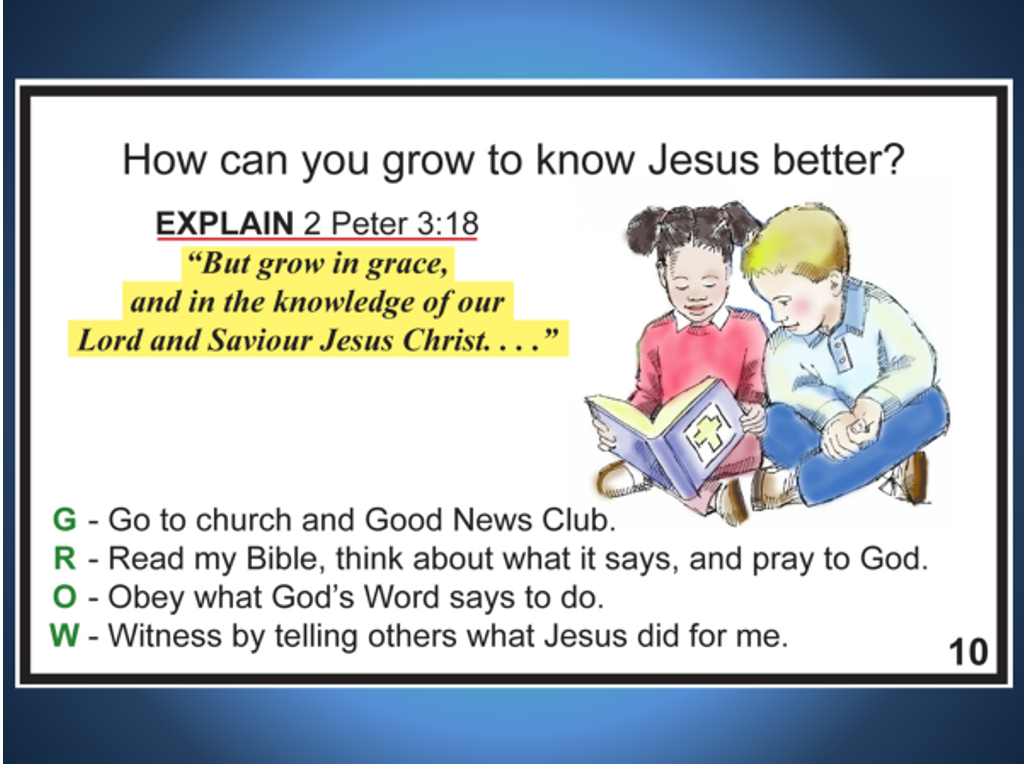 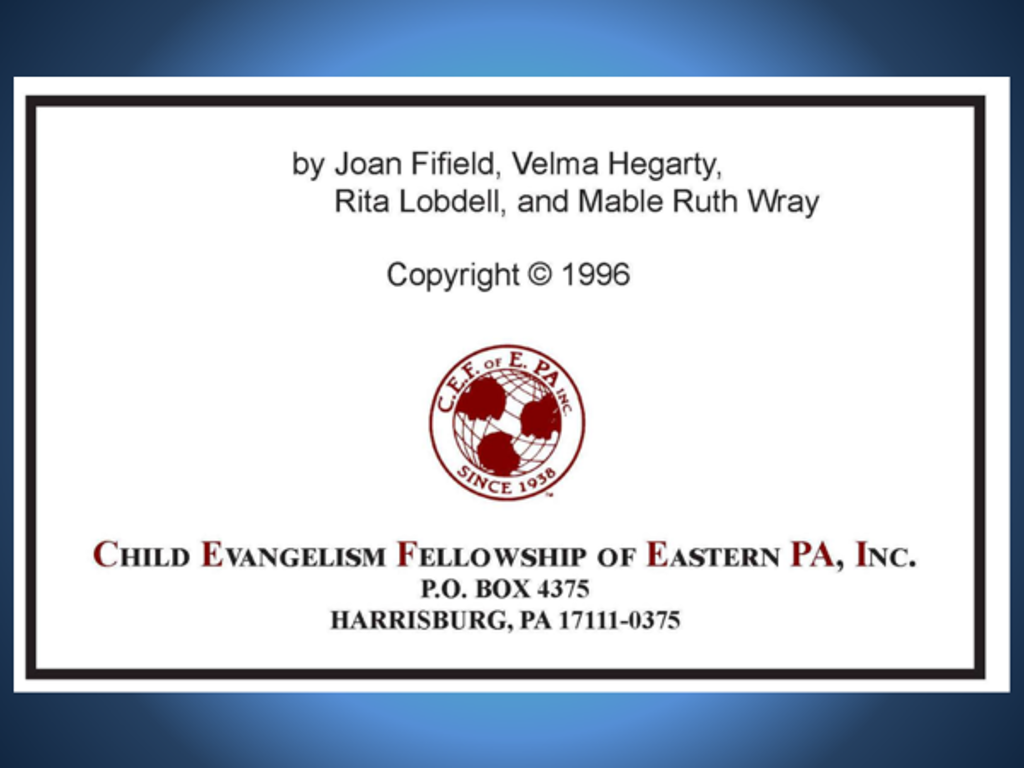